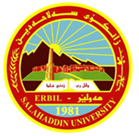 المــــرحـلة الرابعةالأدب الحديث
جامعة صلاح الدين
كلية تربية مخمور
سازان فاروق أحمد
Sazan.f.ahmed.su.edu.krd
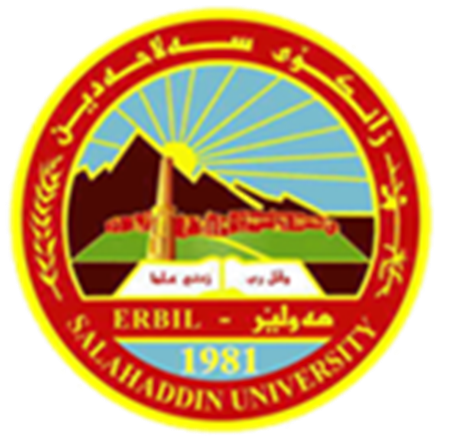 خصائص المدرسة النيو كلاسيكية
تمتاز القصائد التي نظمها شعراء مدرسة الإحياء بعدد من الخصائص والسمات:
1ـ  الحفاظ على النهج العربي القديم في بناء القصيدة العربية.
2ـ  التقيُّد بالبحور الشعرية المعروفة. 
3ـ النَّظم في الأغراض الشعرية التي نظم فيها الشعراء في العصر العباسي وما سبقه من العصور كالعصر الأموي والجاهلي.
4ـ  افتتاح القصيدة بالغزل التقليدي الذي سار عليه شعراء العصر الجاهلي. 
5ـ استحداث أغراض شعرية جديدة كالشعر الوطني والشعر الاجتماعي والشعر المسرحي.
6ـ  التركيز على وجود هدف سامٍ في أشعارهم.
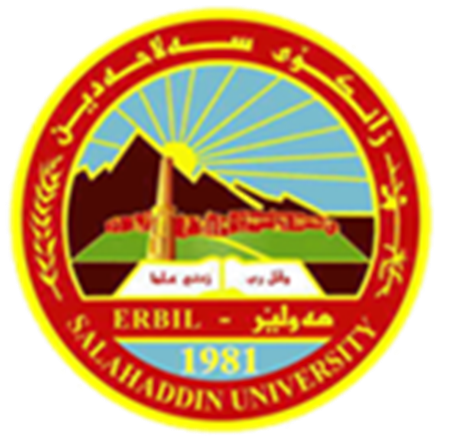 خصائص المذهب الكلاسيكي:
1ـ تقليد القدماء: ارتبط شعر النهضة بالإحياء والتقليد الشعر القديم
2ـ العقلانية: عنصر الذاتية في شعرهم ضعيف إلى حد كبير، 
3ـ الاتقان الفني:لا بد للكاتب الكلاسيكي من أن يتقن فنه ويصقله إلى
4ـ لاقتراب من الواقع والابتعاد عن نزوات الخيال
5ـ القيم الأخلاقية:
 6-التعبيرباللغةالمحلية:                7ـ الأدب غير شخصي:
8  ـ الأدب الإنساني:.
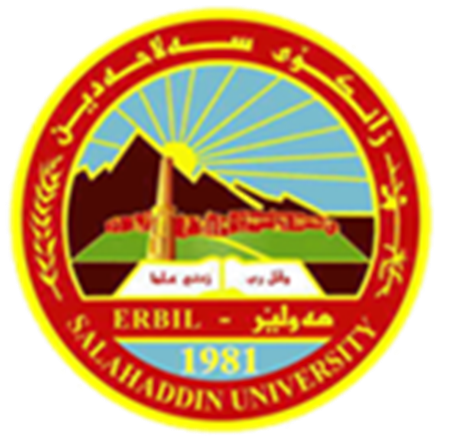 المذهب الرومانسي 
وقد بدأ المذهب الرومانسيّ أو الرومانتيكيّ بالظهور أوائلَ القرن التاسع عشر ميلادي، وبظهورِهِ اكتسحَ ثقافةَ أوروبّا السائدة في ذلك الوقت، واستطاعَ أن يحلّ محلَّ الكلاسيكيّة، حيث جاء هذا المذهب كردّة فعل على الكلاسيكيّة ذات القيود والنظام الصارم، حيث تمَلمَلَ الأدباء من هذا المذهب وثاروا عليه، كما كان للفوضى السياسيّة الناتجة عن الحروب التي تفجرت آنذاك كحروب نابليون والتصارع على المستعمرات والحروب بين الدول المتجاورة في أوروبّا أثرٌ في انتشار هذا المذهب.
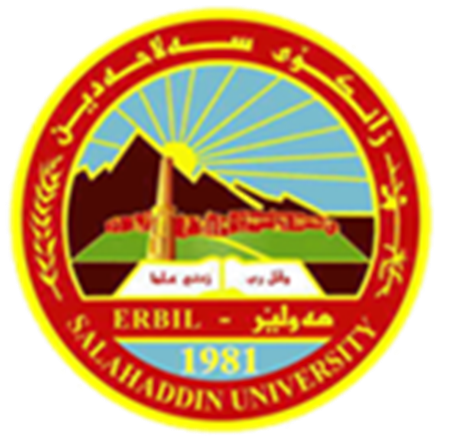 خصائص المذهب الرومانسي 
1ـ اللجوء للطبيعة والهروب إليها كلما اشتدت الأحزان 
2ـ شيوع نزعة الحزن والسوداوية.
3ـ  الاستعانة بمظاهر الطبيعة في توظيف الأفكار الشعور. 
4ـ شيوع العاطفة ونبذ العقلية والمنطقية الجامدة
5ـ  الإحساس بالغربة والألم والتعاطف مع البؤساء. 
6ـ توظيف الخيال بشكل فعال في القصائد للهروب إليه من الواقع. 
7ـ التمرد على جميع الأنظمة والقواعد والقوانين والمواضعات الاجتماعية. 
8ـ بروز الفردية وتضخيمها والمغالاة في تعظيمها وعرض شؤونها.
9ـ  البطل الرومانسي مستمَدّ من الشخصيات البشريّة وليس آلهة أو بطلًا خارقًا.
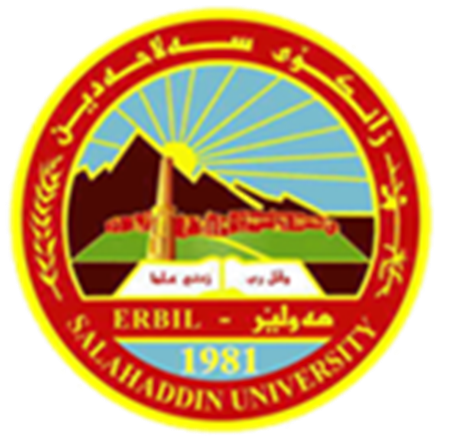 ومن أبرز المفكرين والأدباء الذين اعتنقوا الرومانسية ما يأتي: 
جان جاك روسوـ شاتوبريان ـ بودليرـ  فيكتور هوجو ـ لامارتين: 
رواد المذهب الرومانسي عند العرب 
دخلت الرومانسية إلى الأدب العربيّ، وقد تأسّست جمعيات ومدارس للأدباء والمبدعين العرب في ظل المذهب الرومانسي كالرابطة القلمية لشعراء المهجر ومدرسة الديوان وجماعة أبولو، ومن أبرز المبدعين العرب الذين اعتنقوا الرومانسية: 
1ـ جبران خليل جبران: كاتبٌ وأديبٌ ورسّامٌ وشاعرٌ لبناني، أسَسَ الرابطة القلمية التي ثارت على ما هو تقليدي واتجهت نحو التجديد، وقد كانت ملامح الرومانسية واضحة وظاهرة جدًا في مؤلفاته.
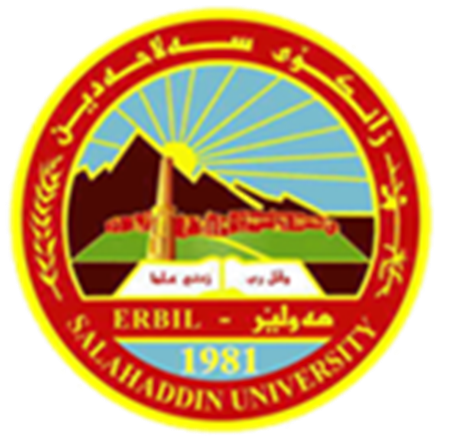 يقول جبران خليل جبران
    ليس في الغابات علمٌ لا و لا فيها الجهول                      فاذا الأغصانُ مالتْ لم تقلْ هذا الجليــــلْ
2ـ  خليل مطران: شاعرٌ لبناني، ويُعدُ واحدًا من روادِ حركةِ التجديد، تأثر بالمدرسة الرومانسية واستقر عليها بعد أن قَلدَ شعراء عصره في بعض الموضوعات التقليديّة، حيث كان لثقافته الفرنسية أثرٌ في توجهه نحو المدرسة الرومانسية
3ـ عباس محمود العقاد: أديبٌ ومفكرٌ وصحفيٌ وشاعرٌ مصري، كان من مُؤسسي مدرسة الديوان والتي تأثرت بالرومانسية في الأدب الإنجليزي فكان نقدهم مبنيًا على مبادئ الرومانسية وتعاليمها.
4ـ  ميخائيل نعيمة.: قاصٌّ وروائيٌّ، ومسرحيٌّ، وكاتبُ مقالات، وناقدٌ كبير، يُعدُّ أحدَ مؤسّسي الرابطة القلمية، وكانت ملامح الرومانسية بارزة في مؤلفاته.
5ـ إبراهيم ناجي: شاعرٌ مصري، مَالَ إلى الرومانسية وكان وكيلًا لجماعة أبولو التي اتجهت نحو المذهب الرومانسي، وكان به نزعة روحية "صوفية".
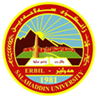 سؤال أو استفسار؟!
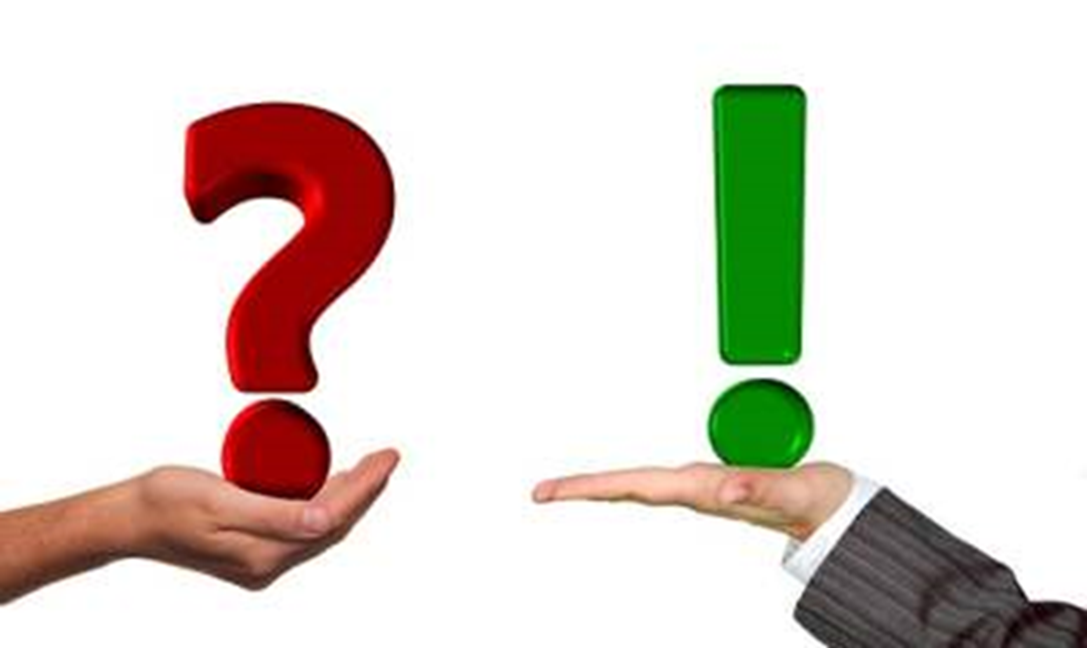 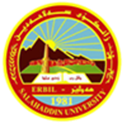 المحاضرة القادمة 

مدرسة الديوان
جماعة المهجر
الرابطة القلمية